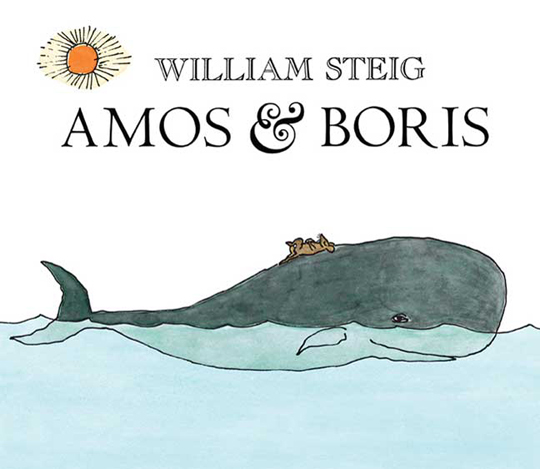 3rd Grade 
Text Talk
Unit 2
I can use words I learn from a text.
[Speaker Notes: Goal- 
Students need to engage with the goal-  read it, repeat it, write it, etc.]
Tell your partner about a new word you learned last week.
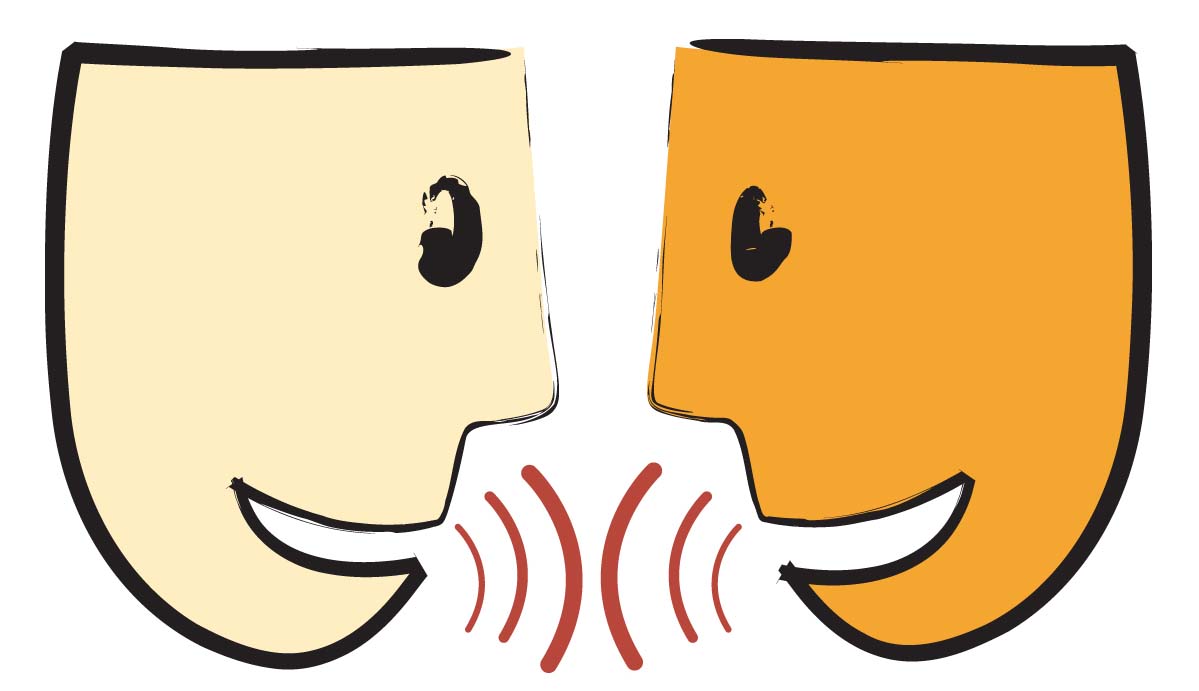 [Speaker Notes: Access Prior Knowledge- (APK)
Turn and Talk]
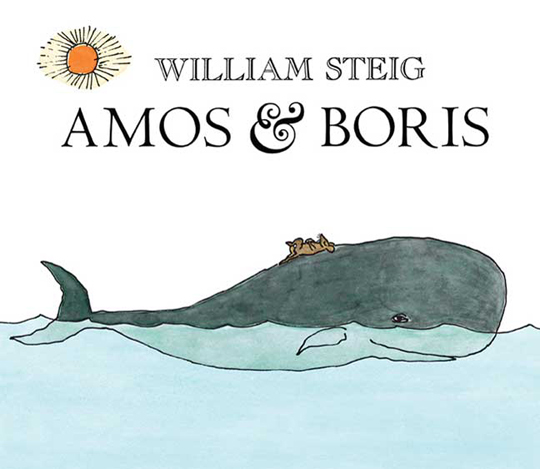 [Speaker Notes: New Information-
Read the book- provide a brief explanation of any words that may be new or unfamiliar to the students.]
miserable
[Speaker Notes: Contextualize the word- Find it in the text
Say the word together]
miserable
very unhappy, uncomfortable
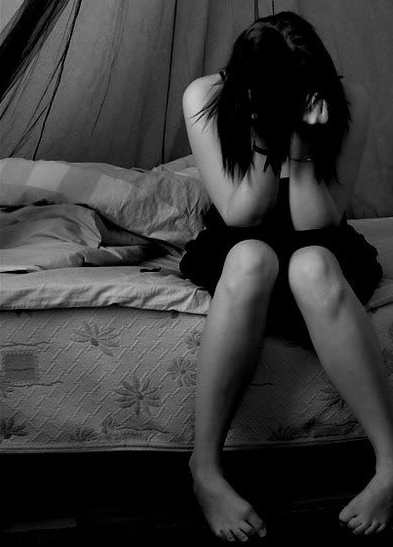 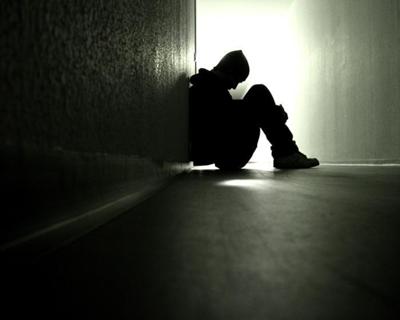 [Speaker Notes: Give student friendly definition
Use the word in other contexts]
Thumbs up, Thumbs down
Which of these would make you miserable?
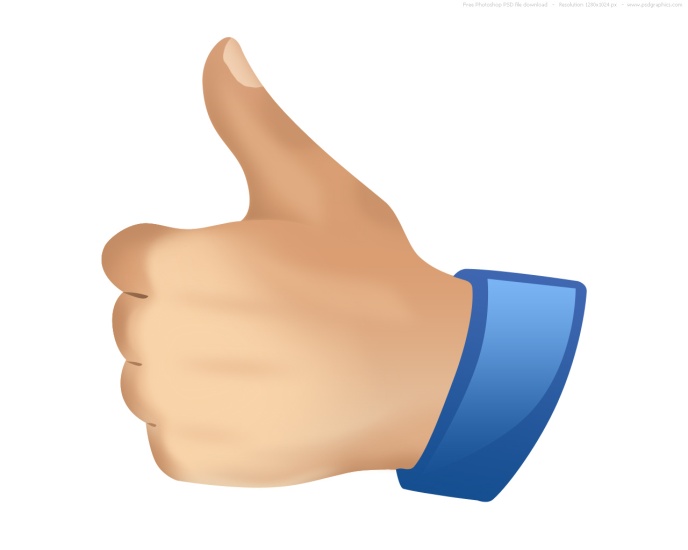 Your gaming system broke.
Your teacher gave you extra recess.
You lost your favorite toy.
A tornado flattened your home.
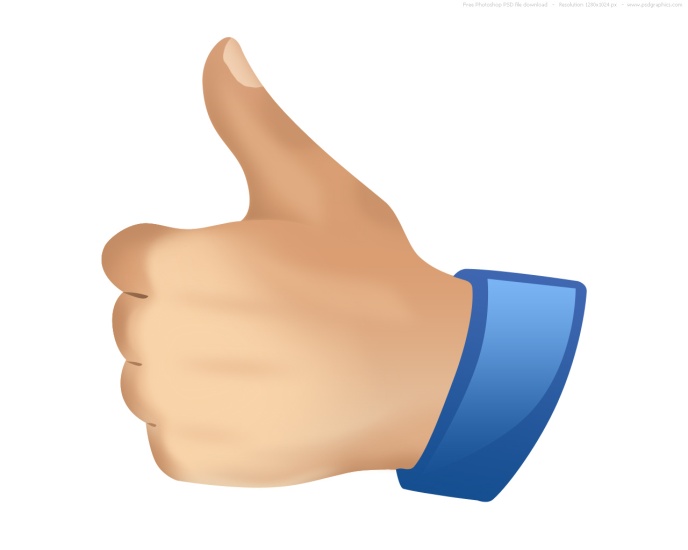 Your best friend moved away.
[Speaker Notes: Engage the students with the word]
ambitious
[Speaker Notes: Contextualize the word- Find it in the text
Say the word together]
ambitious
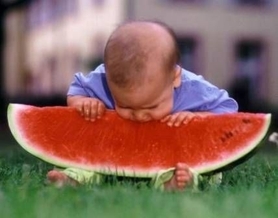 a strong desire to do something
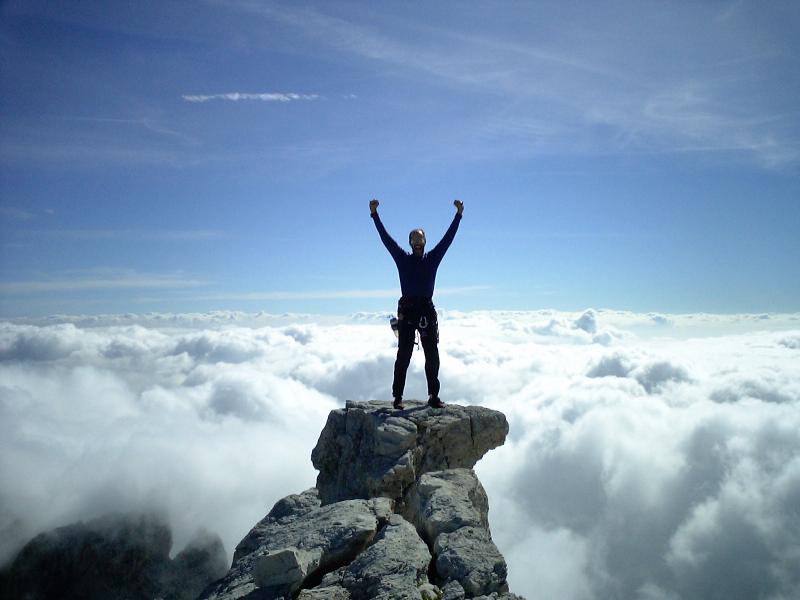 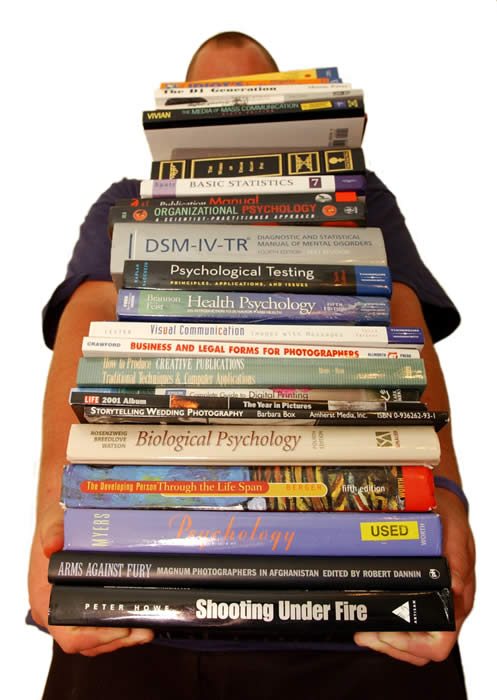 [Speaker Notes: Give student friendly definition
Use the word in other contexts]
Which tasks would you need to be 
ambitious to accomplish?
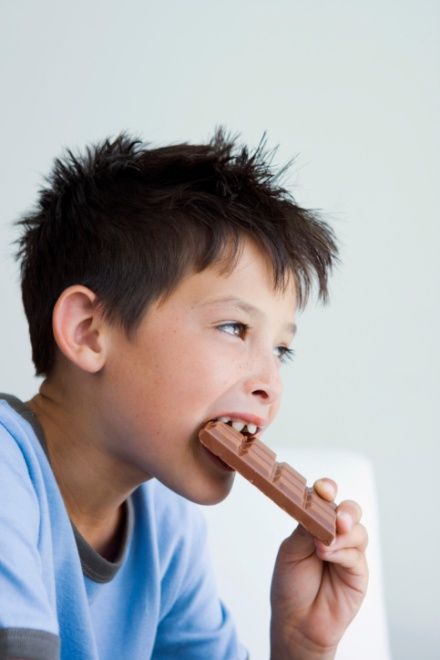 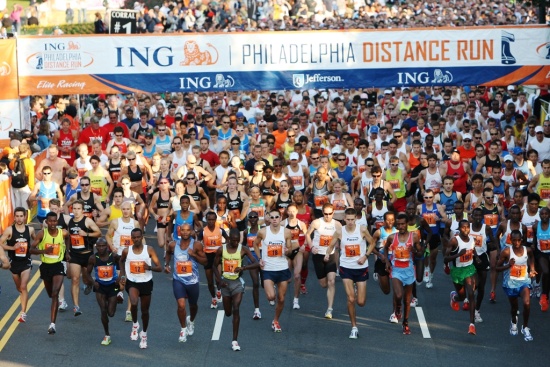 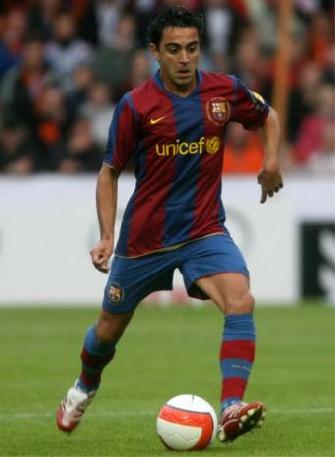 eat a chocolate bar
run a marathon
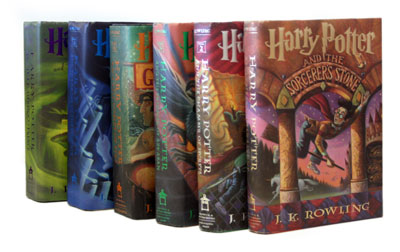 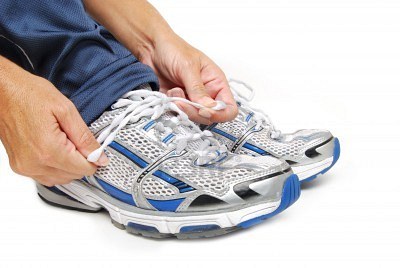 tie your shoe
read the whole series
become a professional 
soccer player
[Speaker Notes: Engage the students with the word]
leisurely
[Speaker Notes: Contextualize the word- Find it in the text
Say the word together]
leisurely
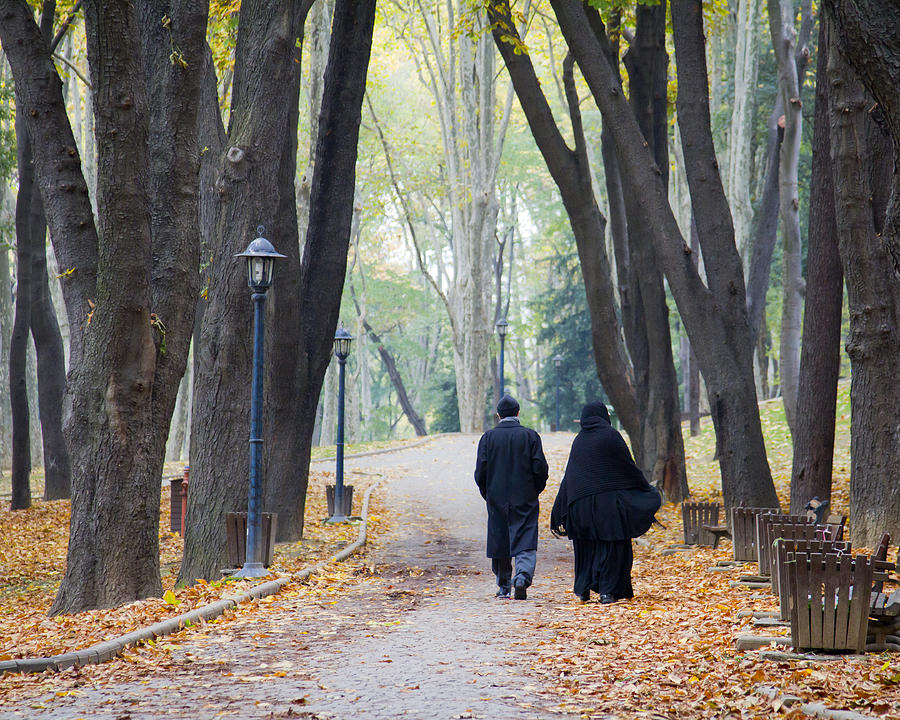 unhurried, slow
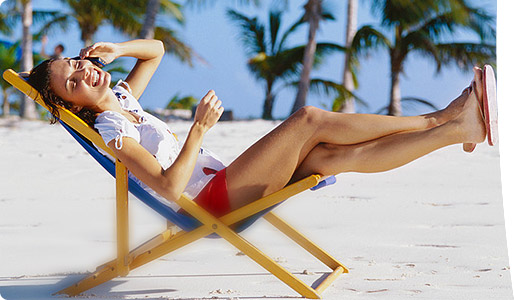 [Speaker Notes: Contextualize the word- Find it in the text
Say the word together]
Which of these things could you do leisurely ?
walk your dog
 eat a hamburger
 run a race
 clean your room
 take a timed test
[Speaker Notes: Engage the students with the word]
Who can use all 3 words in a sentence?
miserable
ambitious
leisurely
[Speaker Notes: Read all three words and see if you can use them in one sentence.]
Write a sentence to show you know what each of these words mean.
miserable
ambitious
leisurely
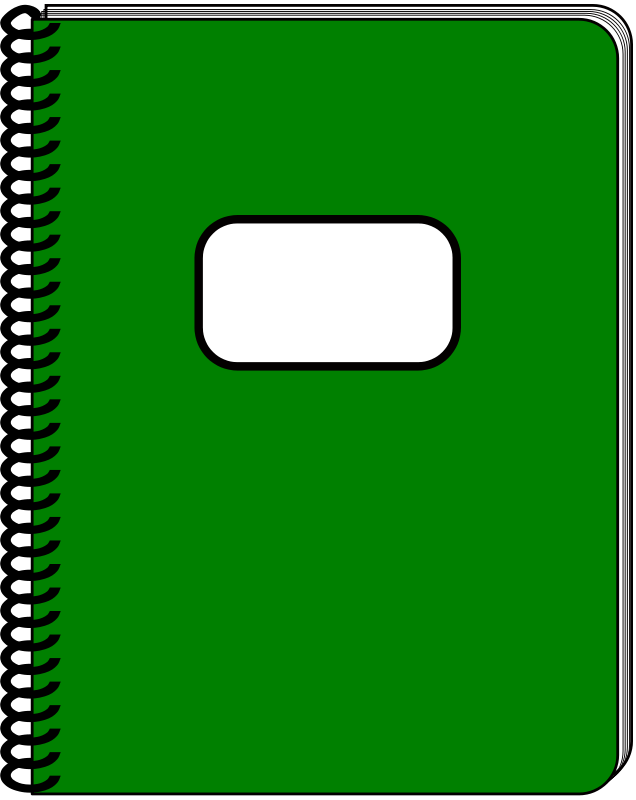 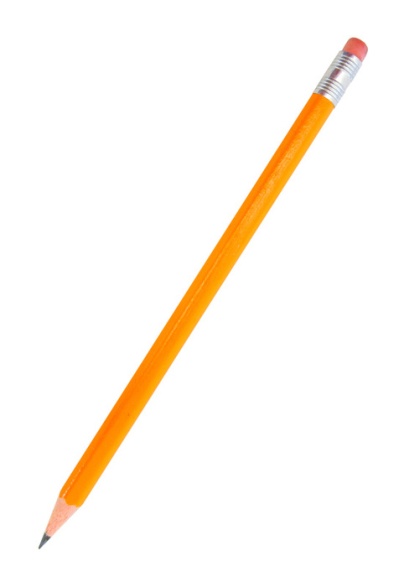 [Speaker Notes: Application-
Students need an opportunity to use the words they just learned from the text.]
I can use words I learn from a text.
[Speaker Notes: Goal- 
Revisit the Goal]